Figure 1. The sequence analysis of the SCARB2 gene revealed homozygosity for c.533G>A mutation. Direct sequencing of ...
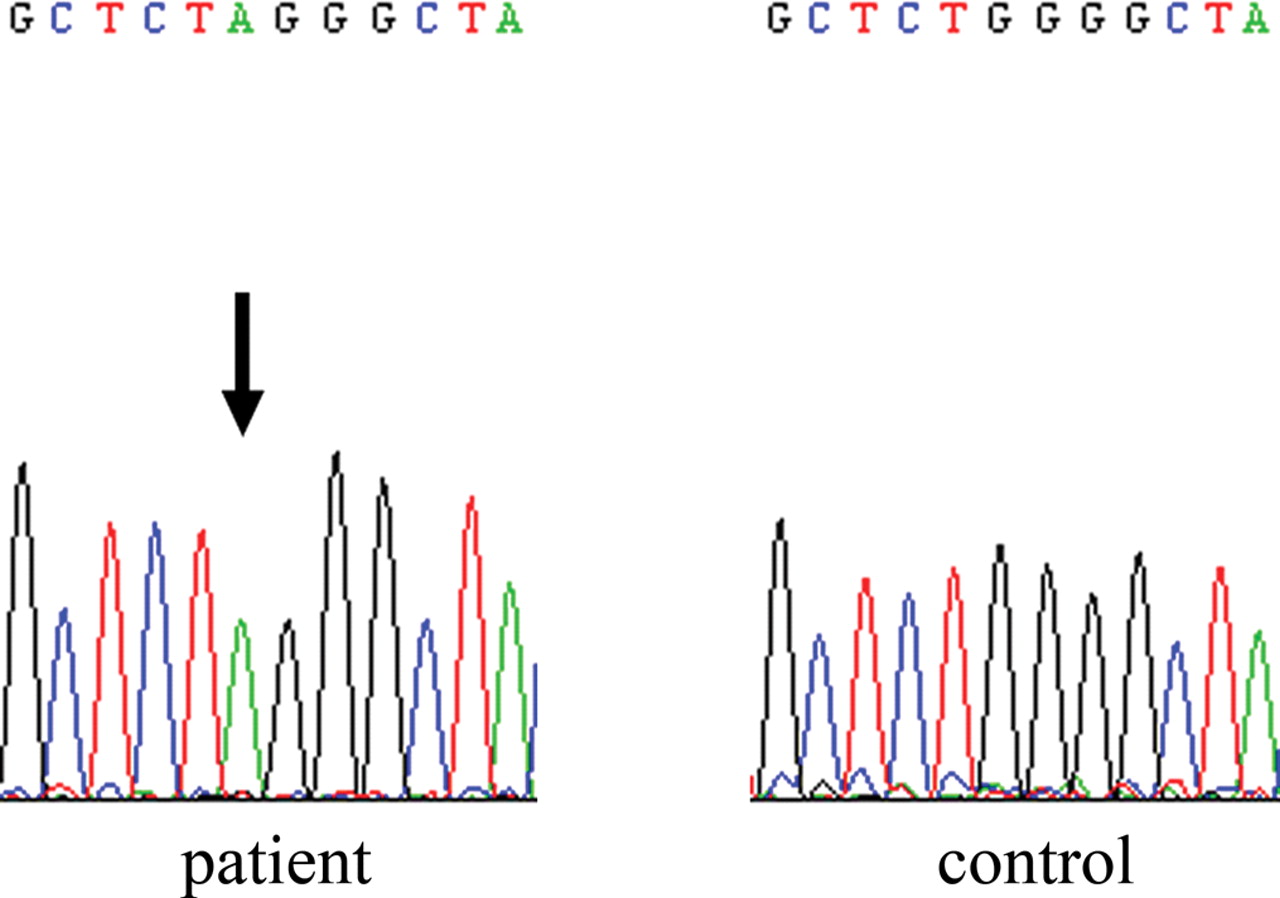 Hum Mol Genet, Volume 17, Issue 14, 15 July 2008, Pages 2238–2243, https://doi.org/10.1093/hmg/ddn124
The content of this slide may be subject to copyright: please see the slide notes for details.
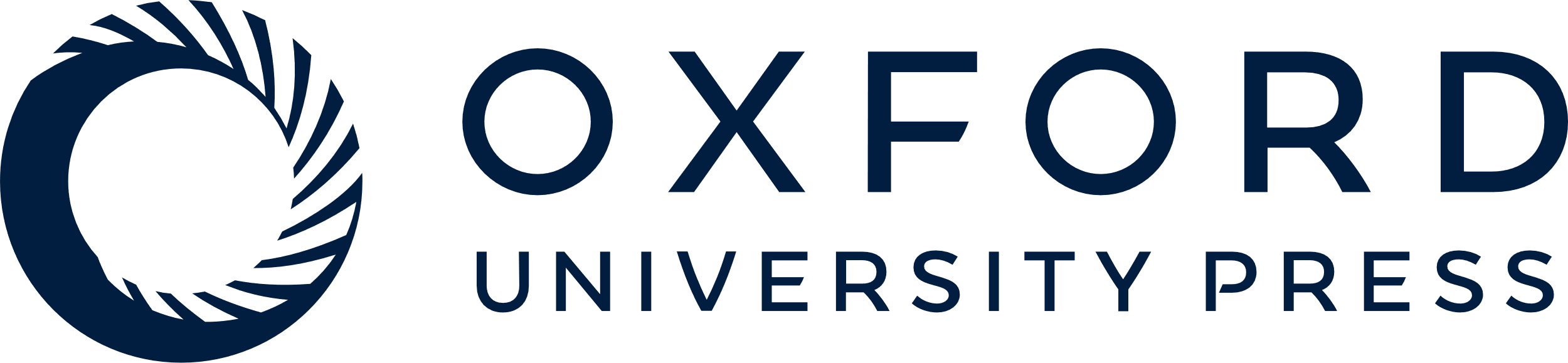 [Speaker Notes: Figure 1. The sequence analysis of the SCARB2 gene revealed homozygosity for c.533G>A mutation. Direct sequencing of exon 4 of the patient and a control revealed the homozygous G-to-A substitution at position 533, resulting in a tryptophan-to-stop codon change. Arrow indicates the G-to-A mutation in the patient.


Unless provided in the caption above, the following copyright applies to the content of this slide: © The Author 2008. Published by Oxford University Press. All rights reserved. For Permissions, please email: journals.permissions@oxfordjournals.org]
Figure 2. Detection of the c.533G>A mutation by restriction analysis. G-to-A transition at position 533 creates a ...
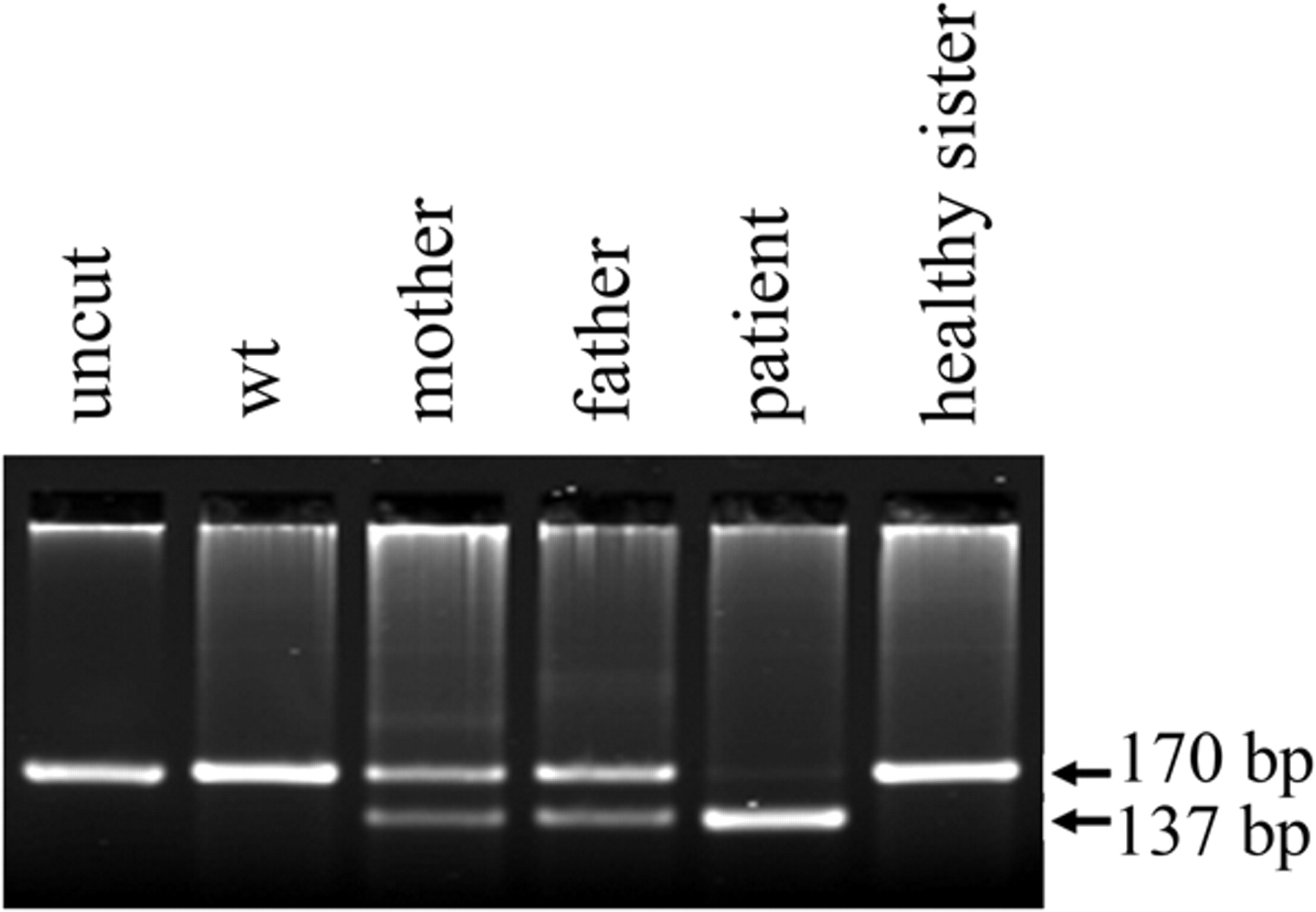 Hum Mol Genet, Volume 17, Issue 14, 15 July 2008, Pages 2238–2243, https://doi.org/10.1093/hmg/ddn124
The content of this slide may be subject to copyright: please see the slide notes for details.
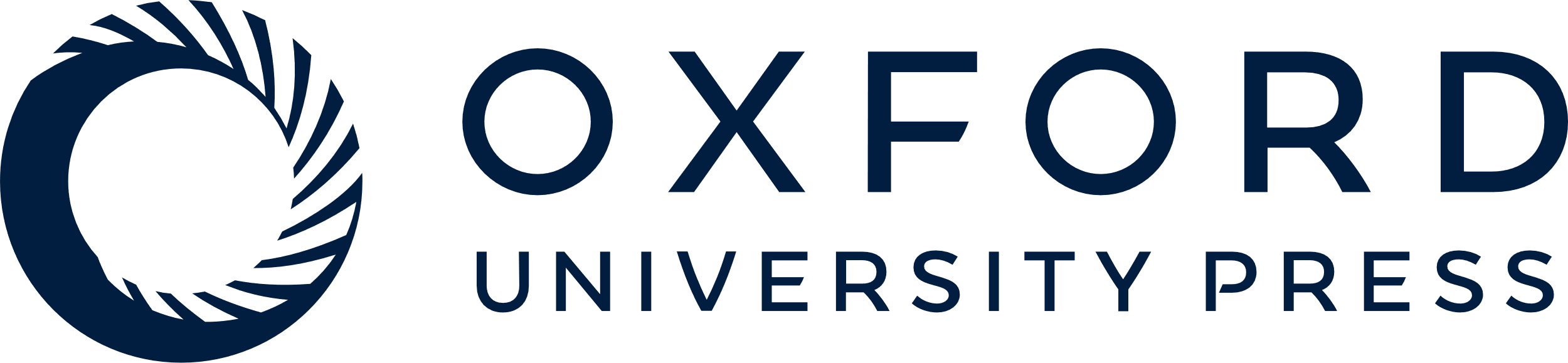 [Speaker Notes: Figure 2. Detection of the c.533G>A mutation by restriction analysis. G-to-A transition at position 533 creates a cleavage site for FspBI. The mutant 170 bp fragment is digested giving two fragments of 137 and 33 bp, whereas wild-type (wt) fragments remain uncleaved. Arrows indicate the 170 and 137 bp fragments.


Unless provided in the caption above, the following copyright applies to the content of this slide: © The Author 2008. Published by Oxford University Press. All rights reserved. For Permissions, please email: journals.permissions@oxfordjournals.org]
Figure 3. Western blotting analysis of LIMP-2, LAMP-2 and β-GCase in fibroblasts extracts. Fibroblast homogenates with ...
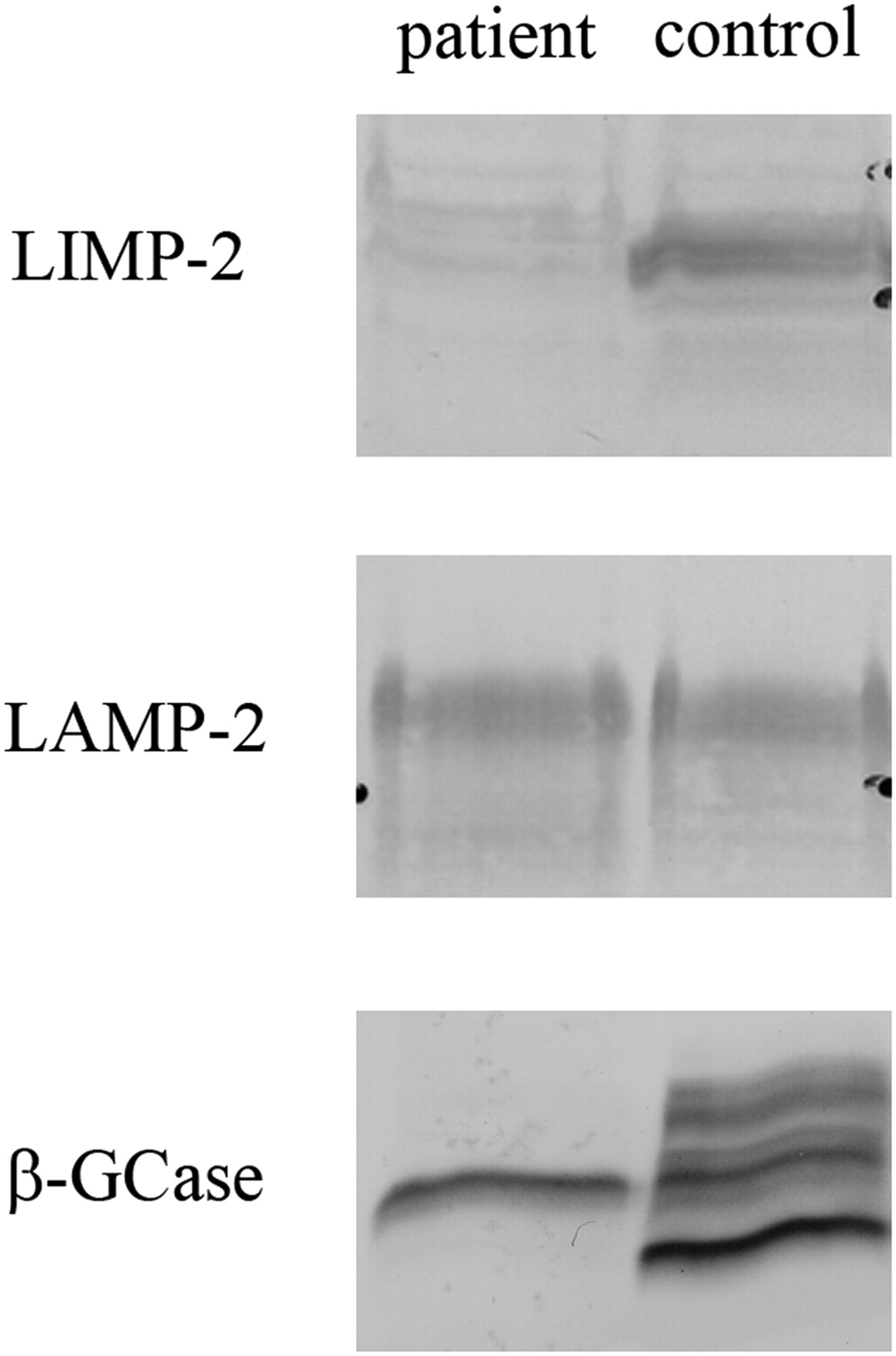 Hum Mol Genet, Volume 17, Issue 14, 15 July 2008, Pages 2238–2243, https://doi.org/10.1093/hmg/ddn124
The content of this slide may be subject to copyright: please see the slide notes for details.
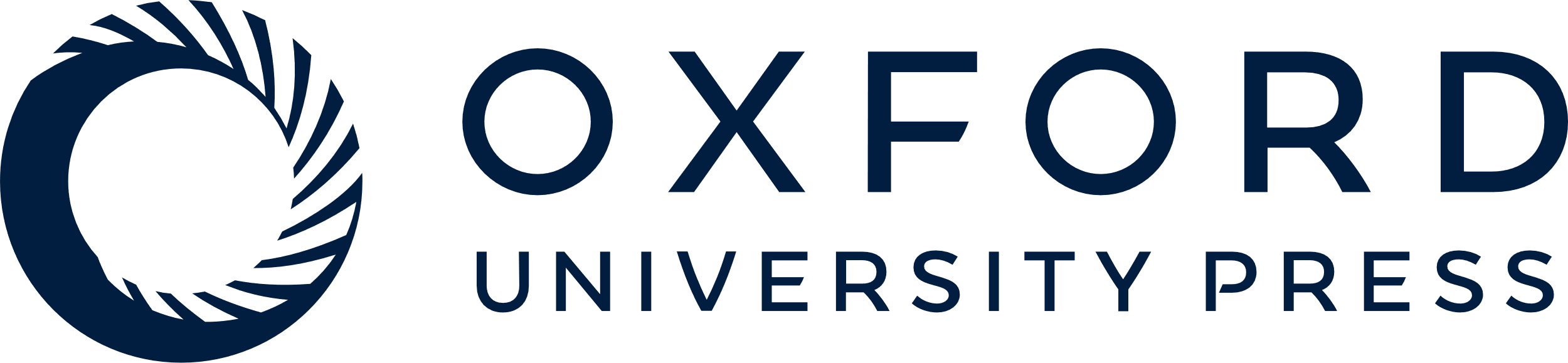 [Speaker Notes: Figure 3. Western blotting analysis of LIMP-2, LAMP-2 and β-GCase in fibroblasts extracts. Fibroblast homogenates with the same amount of protein (80 µg) from the patient and a healthy control were immunoblotted for LIMP-2 (upper panel), LAMP-2 (middle panel) and β-Gcase (lower panel).


Unless provided in the caption above, the following copyright applies to the content of this slide: © The Author 2008. Published by Oxford University Press. All rights reserved. For Permissions, please email: journals.permissions@oxfordjournals.org]
Figure 4. ER retention of β-GCase in LIMP-2-deficient fibroblasts. Fibroblast lysates with the same amount of protein ...
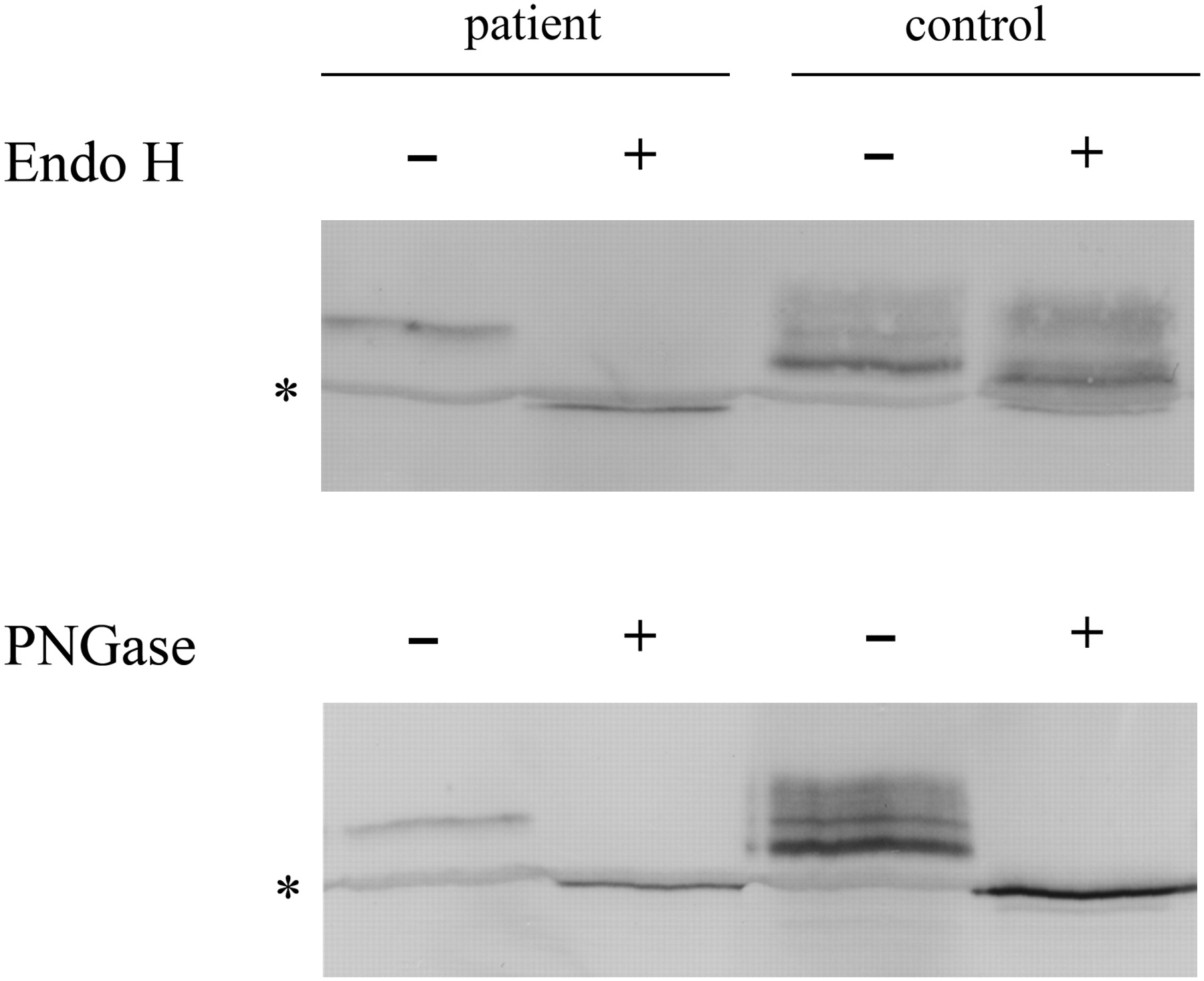 Hum Mol Genet, Volume 17, Issue 14, 15 July 2008, Pages 2238–2243, https://doi.org/10.1093/hmg/ddn124
The content of this slide may be subject to copyright: please see the slide notes for details.
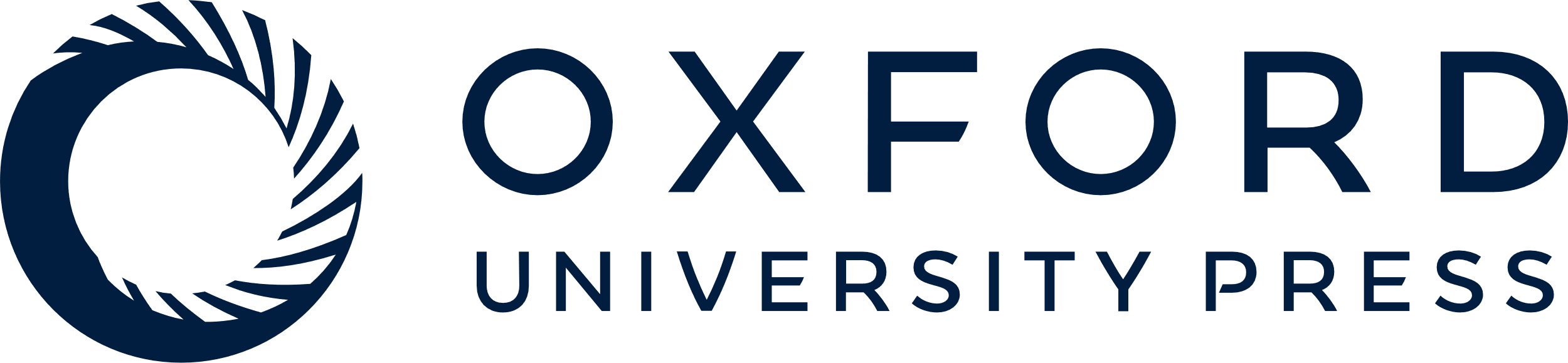 [Speaker Notes: Figure 4. ER retention of β-GCase in LIMP-2-deficient fibroblasts. Fibroblast lysates with the same amount of protein (15 µg) from the patient and a control were treated with Endo-H (upper panel) and PNGase F (lower panel) and immunoblotted for β-GCase. *Unspecific band occasionally detected by the antibody.


Unless provided in the caption above, the following copyright applies to the content of this slide: © The Author 2008. Published by Oxford University Press. All rights reserved. For Permissions, please email: journals.permissions@oxfordjournals.org]